Уважаемые читатели!
Библиотека ХТИ - филиала СФУ отдел «Абонемент» представляет вашему вниманию обзор литературы по теме 
«Водоснабжение и водоотведение с основами гидравлики». 
Представленный материал содержит  11 библиографических описаний документов.
Хронологический охват обзора с 2006 года по 2013 год.
Библиографическое описание составлено в соответствии с Межгосударственным стандартом ГОСТ 7.1-2003 «Библиографическая запись. Библиографическое описание. Общие требования и правила составления».
 	Представленную литературу вы сможете получить посетив отдел «Абонемент» библиотеки ХТИ-филиала СФУ, в корпусе «Б» по адресу: ул. Комарова, 15 (2 этаж), аудитория № 202
38.761
Б 43
Белоконев, Е. Н. Водоотведение водоснабжение : учебное пособие для бакалавров.; допущено УМО по образованию в области природоустройства и водопользования / Е. Н. Белоконев, Т. Е. Попова, Г. Н. Пурас. - 2-е изд. - Ростов н/Д : Феникс, 2012. - 379 с. - (Высшее образование)
Аннотация: Рассмотрены принципиальные схемы бытовой, производственной и дождевой канализации и место ёмкостных сооружений в них, назначение и конструктивные решения железобетонных ёмкостных очистных сооружений и сооружений водоснабжения, вопросы привязки типовых проектов к местным условиям, основные положения расчета прочности и конструирования ёмкостных сооружений и их основных несущих элементов, приведены примеры расчета несущих элементов сооружений.
Экземпляры: всего:5 - Чз №2(1), аб.(4)
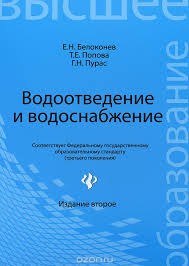 38.761.1я72
В 62
Водоотведение : учебник.; допущено Федеральным агентством по строительству / Е. В. Алексеев [и др.] ; ред. : Ю. В. Воронов. - М. : ИНФРА-М, 2007. - 415 с.
Аннотация: Изложены основные сведения о системах водоотведения и технология очистки бытовых и производственных сточных вод и обработки осадков. Рассмотрены вопросы проектирования и расчета водоотводящих сетей и сооружений и обработки осадка. Отражены достижения науки и техники в области отведения и очистки сточных вод.
Экземпляры: всего:5 - аб.(4), Чз №2(1)
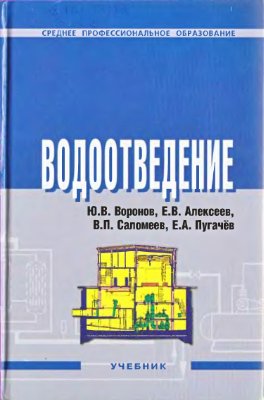 38.761я73
К 46
Кичигин, В. И. Водоотводящие системы промышленных предприятий : учебное пособие.; рекомендовано УМО вузов России в области строительства / В. И. Кичигин. - М. : АСВ, 2011. - 656 с.
Аннотация: Даны методические указания по составлению проекта, состящие из технологии сбора и изучения исходных данных, определения средних концентраций загрязнений и необходимой степени очистки производственных сточных вод, выбора рационального метода их очистки, составления принципиальных технологических и балансовых схем очистной станции, профилей по движению воды и осадков и т.п.
Экземпляры: всего:12 - аб.(10), Чз №2(2)
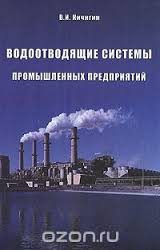 38.76я73
М 90
Музалевская, Г. Н. Инженерные сети городов и населенных пунктов : учебное пособие.; рекомендовано УМО вузов РФ / Г. Н. Музалевская. - М. : Ассоциация строительных вузов, 2006. - 148 с.
Аннотация: Изложены вопросы, возникающие при проектировании систем водоснабжения, теплоснабжения, газоснабжения. Приведен пример расчета водоснабжения города, состоящего из двух районов, систем теплоснабжения, систем газоснабжения и электроснабжения.
Экземпляры: всего:7 - аб.(6), Чз №2(1)
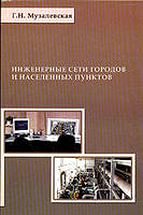 38.621я72
Н63
Николаевская, И. А. Инженерные сети и оборудование территорий, зданий и стройплощадок : учебник для сред. проф. образования / И.А. Николаевская , Л.А. Горлопанова, Н.Ю. Морозова. - М. : Академия, 2004, тоже 2005. - 224 с.
Аннотация: Приведены сведения об основах градостроительства; подробно изложены принципы водо-, тепло- и газоснабжения территорий и зданий; рассмотрены правила составления стройгенпланов, технологические особенности подготовки строительной площадки и проведения строительных работ. Большое внимание уделено электрическим сетям, схемам электроснабжения. 
Экземпляры: всего:25 - аб.(23), ЧЗ №2(2)
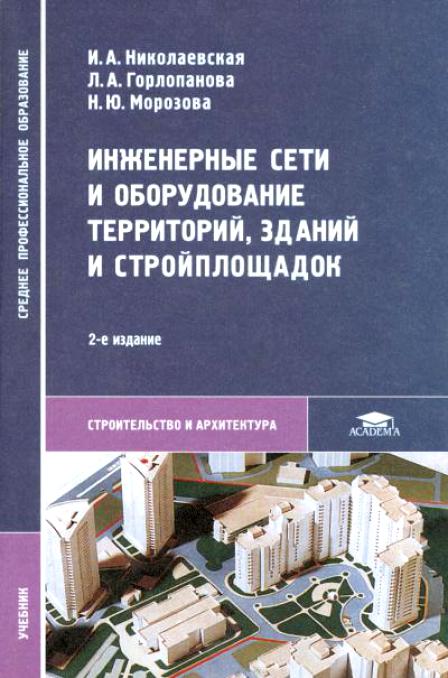 38.76-06я73
О-66
Орлов, В. А. Бестраншейные технологии: учебник; рекомендовано Государственным образовательным учреждением высшего профессионального образования "московский государственный строительный университет" / В. А. Орлов, И. С. Хантаев, Е. В. Орлов. - М.: АСВ, 2011. - 224 с.
Аннотация: Представлены сведения о последних достижениях в области бестраншейных технологий строительства, реконструкции и модернизации подземных инженерных сетей систем водоснабжения и водоотведения.
Экземпляры: всего:12 - Чз №2(2), аб.(10)
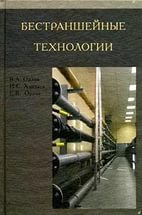 38.761я73
П 12 
Павлинова, И. И. Водоснабжение и водоотведение: учебник для бакалавров; рекомендовано МО и науки РФ / И. И. Павлинова, В. И. Баженов, И. Г. Губий. - 4-е изд., испр. и доп. - М.: Юрайт, 2013, 2015. - 472 с. - (Серия: Бакалавр. Базовый курс)
Аннотация: Рассмотрены основные процессы, схемы и сооружения систем водоснабжения и водоотведения, а также методы их расчета и проектирования.
Экземпляры: всего:31 - аб.(28), Чз №2(3)
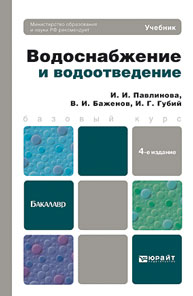 38.76я73
П 37 
Плаксин, Ю. М. Основы инженерного строительства и сантехника : учебник для вузов; допущено МО РФ / Ю. М. Плаксин, Н. Н. Малахов. - М.: КолосС, 2007. - 198 с.: ил. - (Учебники и учебные пособия для студентов вузов)
Аннотация: Изложены необходимые сведения о строительных материалах и строительных конструкциях, о рациональных объемно-планировочных решениях промышленных зданий и их элементов.
Экземпляры: всего:3 - аб.(3)
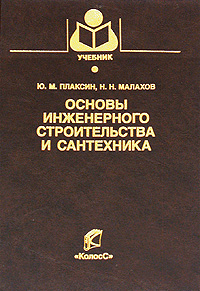 38.76я73
П 43 
Погодина, Л.В. Инженерные сети, инженерная подготовка и оборудование территорий, зданий и стройплощадок : учебник / Л. В. Погодина. - М. : "Дашков и К", 2007. - 476 с.
Аннотация: Подробно рассмотрены основные вопросы инженерной подготовки и благоустройства территорий, зданий и стройплощадок; организация рельефа и поверхностного стока; вертикальная планировка улиц, площадей, дорог, основы гидростатики, гидродинамики, водоснабжение и канализация зданий и поселений, газоснабжение зданий, теплоснабжение и вентиляция зданий, электроснабжение зданий и стройплощадок, электротехнологии производства строительных и сварочных работ.
Экземпляры: всего:60 - аб.(58), Чз №2(2)
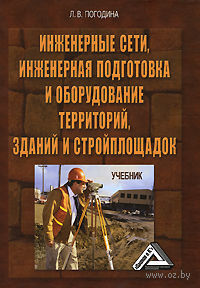 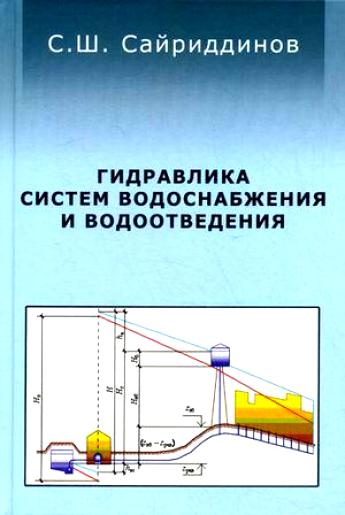 30.123я73
С 14
Сайриддинов, С.Ш. Гидравлика систем водоснабжения и водоотведения: учебное пособие.; допущено МО РФ / С. Ш. Сайриддинов. - 2-е изд., перераб. и доп. - М.: АСВ, 2008. - 352 с.
Аннотация: Рассматривается техническая гидравлика и ее практическое приложение, относящееся к вопросам гидростатики, движение воды в трубах, истечения из резервуаров. 
Экземпляры: всего:6 - Чз №2(1), аб.(5)
38.76
У - 82 
Устройство и монтаж санитарно - технических систем зданий: практическое пособие для слесаря - сантехника. - М.: НЦ ЭНАС, 2007. - 216 с.: ил. - (Книжная полка специалиста)
Аннотация: Приведены сведения  о санитарно - технических системах, их назначении и технологии монтажа; описаны способы соединения труб; рассмотрены устройство, принципы действия и монтаж систем отопления, теплоснабжения, холодного и горячего водоснабжения, канализации.
Экземпляры: всего:5 - аб.(5)
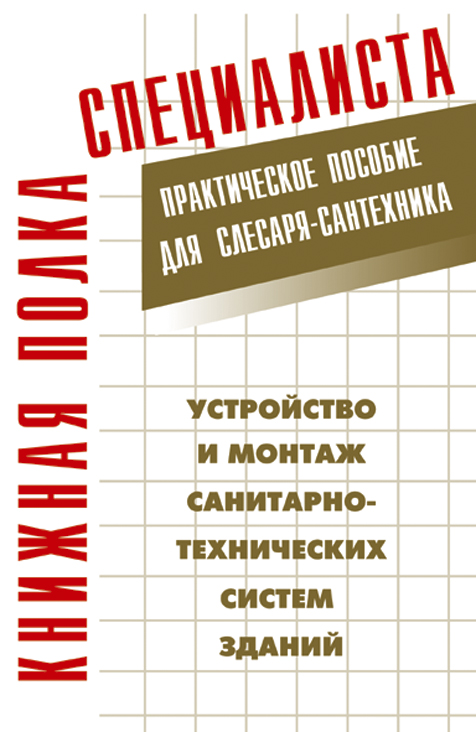